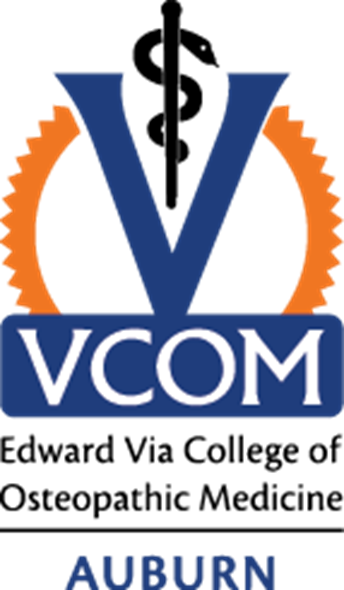 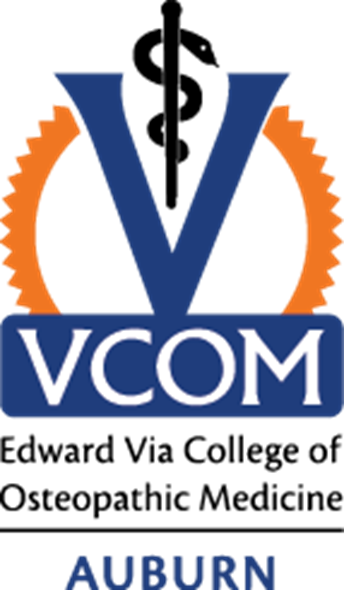 [Poster Title] Lorem ipsum dolor sit amet, consectetuer adipiscing elit maecenas porttitor congue massa fusce
[1Replace the following names and titles with those of the actual contributors: Dorena Paschke, PhD1; David Alexander, PhD2;  Jeff Hay, RN, BSN, MHA3, and Pilar Pinilla, MD4 [Add affiliation for first contributor], 2[Add affiliation for second contributor], 3[Add affiliation for third contributor], 4[Add affiliation for fourth contributor]
abstract
methods
results
Type the abstract here. To remove bullet points, just click the Bullets button on the Home tab.
List methods and descriptions here
Method 1
Method 2
Method 3
background
Add title if necessary. Click the B button on the home tab to add bold formatting.
Background item
Background item
Background item
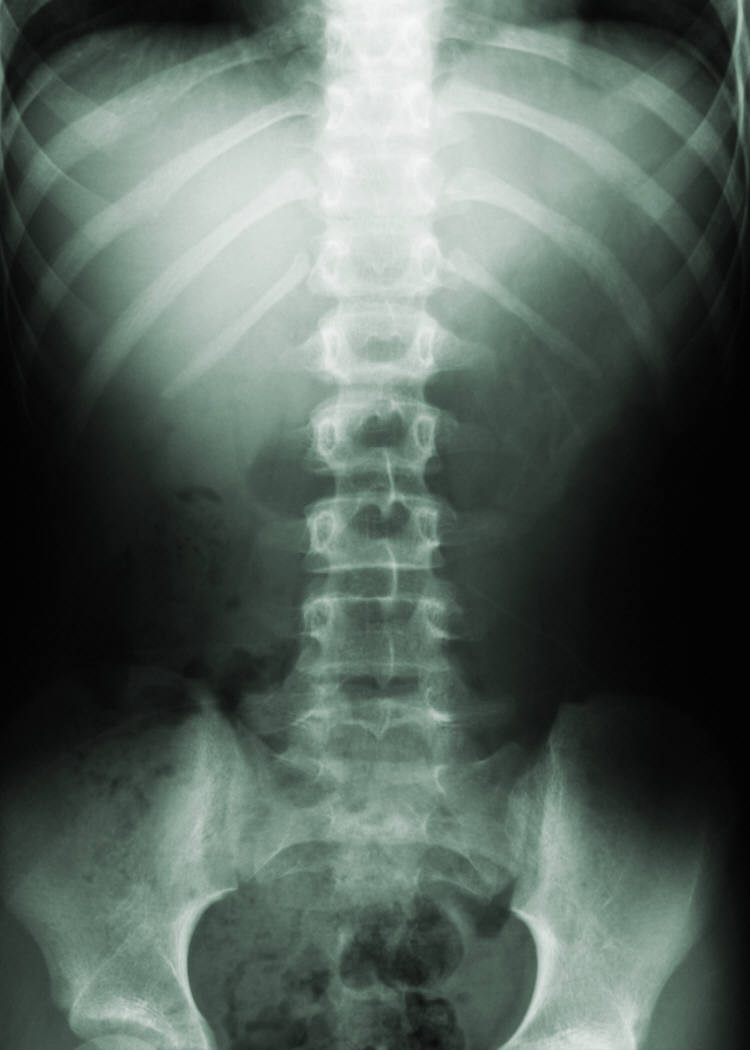 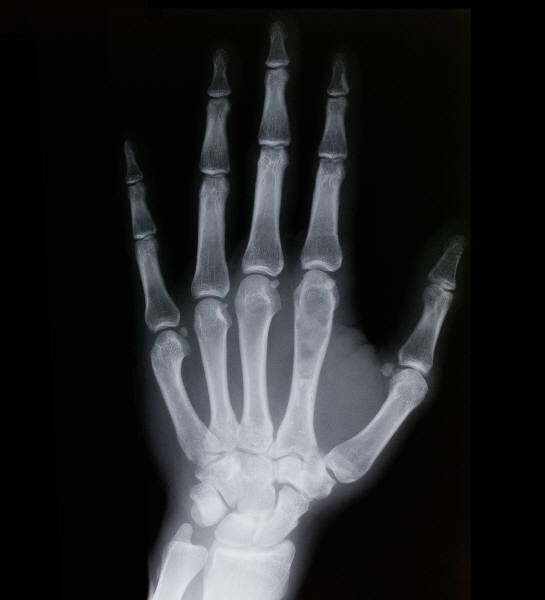 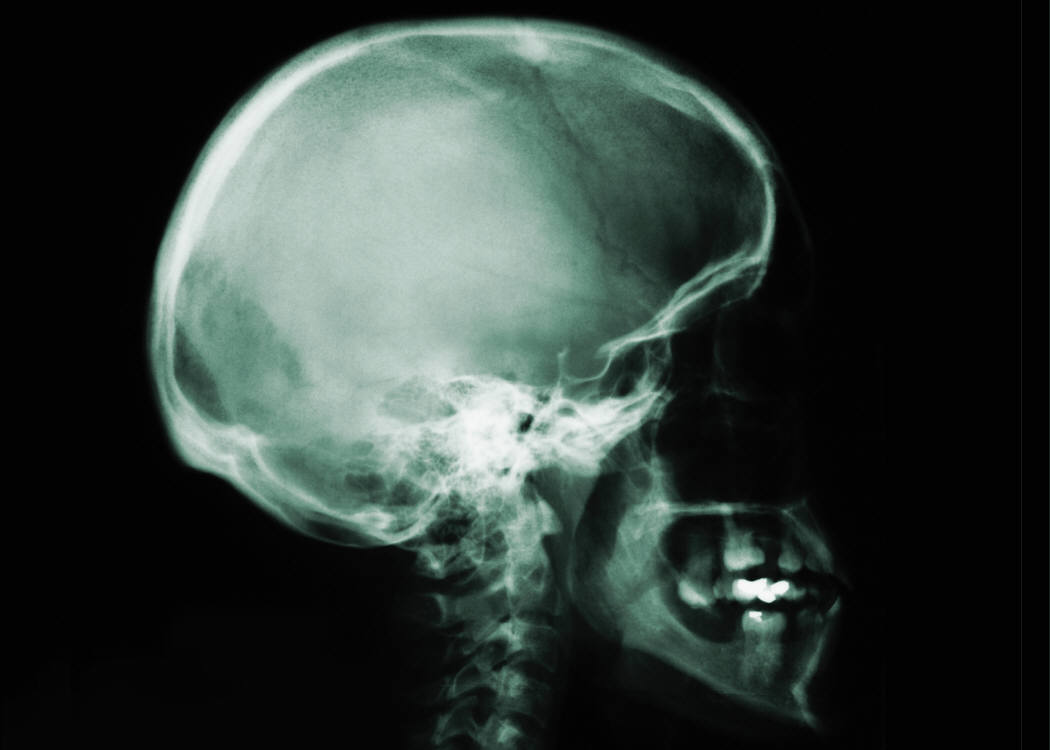 Type a caption for the data content or pictures here.
objectives
results
conclusions
List objectives here
Objective 1
Objective 2
Objective 3
Result 1
Result 2
Result 3
Conclusion 1
Conclusion 2
Conclusion 3